Mjesec hrvatske knjige 2014.
15. listopada
 – 15. studenoga
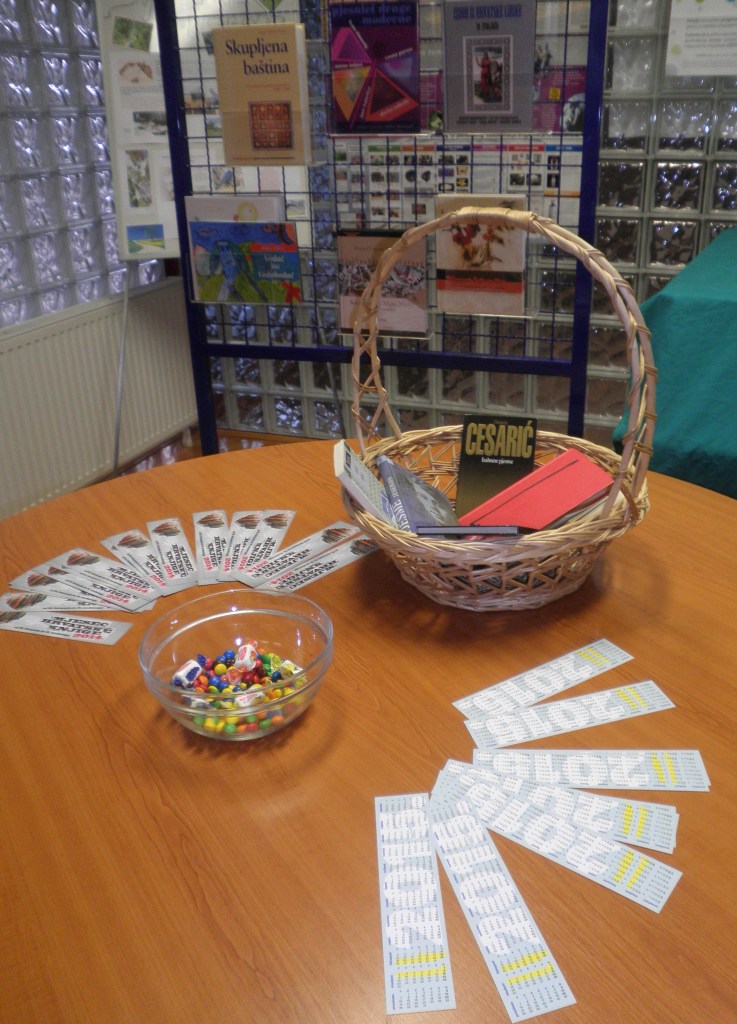 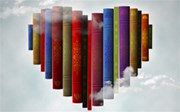 Ljubav može opisivati snažan osjećaj kao zadovoljavanje osnovnih emocionalnih potreba, pruža najintenzivniji osjećaj bliskosti. U govoru obično označava međuljudsku ljubav, no ona može označavati ljubav prema državi, cilju, sportu, prirodi. 
 Ljubav je odnos između dvije osobe veći od same naklonosti jedne prema drugoj, te je usko vezana s međuljudskim odnosima (ljubav između članova obitelji, prijatelja, neuzvraćena ljubav…).
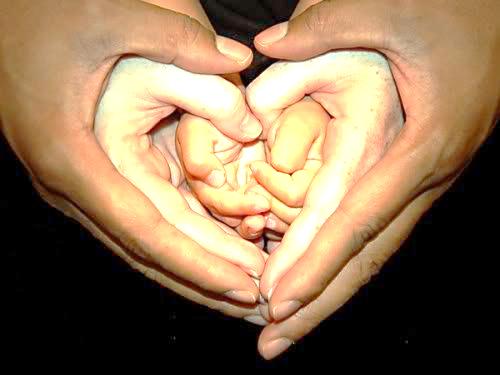 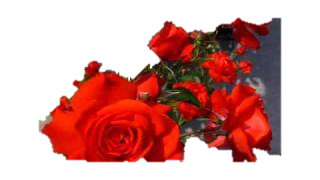 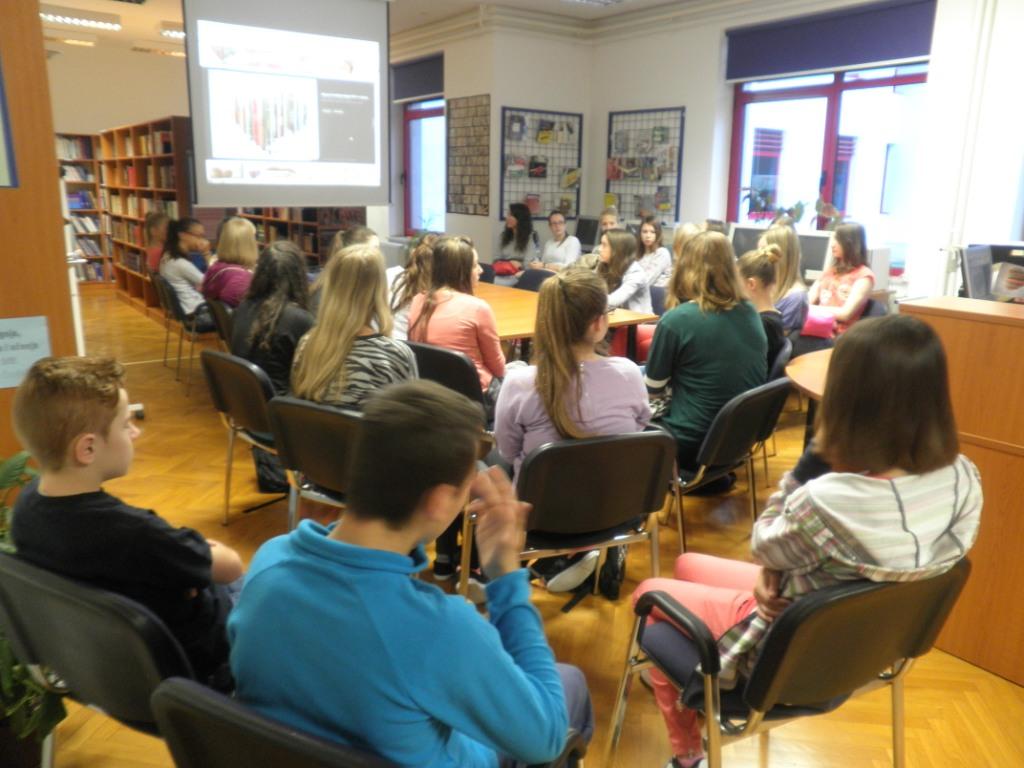 Klasična podjela ljubavi
philia - prijateljska ljubav,  ljubav koja drugome želi dobro, ljubav kojom drugome želimo pomoći, temelj je svakog zajedništva

eros - ljubav obilježena čežnjom za onim što se ljubi. To je ljubav usmjerena prema osjetilnome svijetu (vid, dodir, okus); ljubav prema samoj ideji ljepote - rođenje duše u ljepoti i dobroti.
agape - ideal ljubavi, uključuje milosrdnost, zauzimanje i brigu za bližnje. Smisao te ljubavi je posvećenje dobru drugih po cijenu vlastitoga života. Ova vrsta ljubavi nadilazi prijateljsku i erotičnu ljubav.
Ljubav među ljudima  - elementi često prisutni u međuljudskoj ljubavi
naklonost – međusobno uvažavanje;
privrženost – zadovoljavanje osnovnih emocionalnih potreba;
altruizam – međusobna nesebičnost;
uzvraćanje – obostrana ljubav;
vezanje – želja za očuvanjem ljubavi;
emocionalna intimnost – dijeljenje emocija i osjećaja;
prijateljstvo – prijateljski duh; obiteljska povezanost;
strast – seksualna želja;
psihička intimnost – dijeljenje intimnog osobnog prostora;
osobni interes – želja za nekom nagradom;
uslužnost – želja za međusobnim pomaganjem.
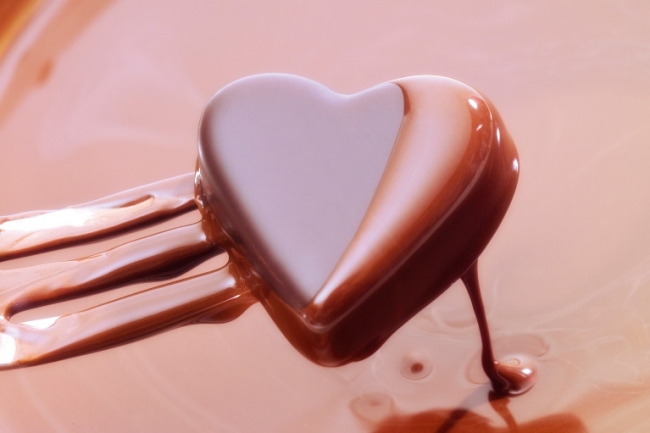 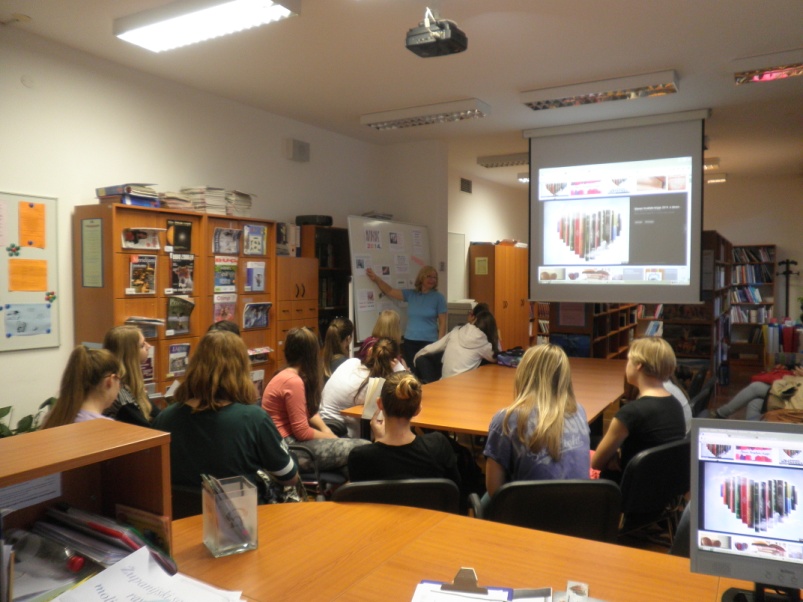 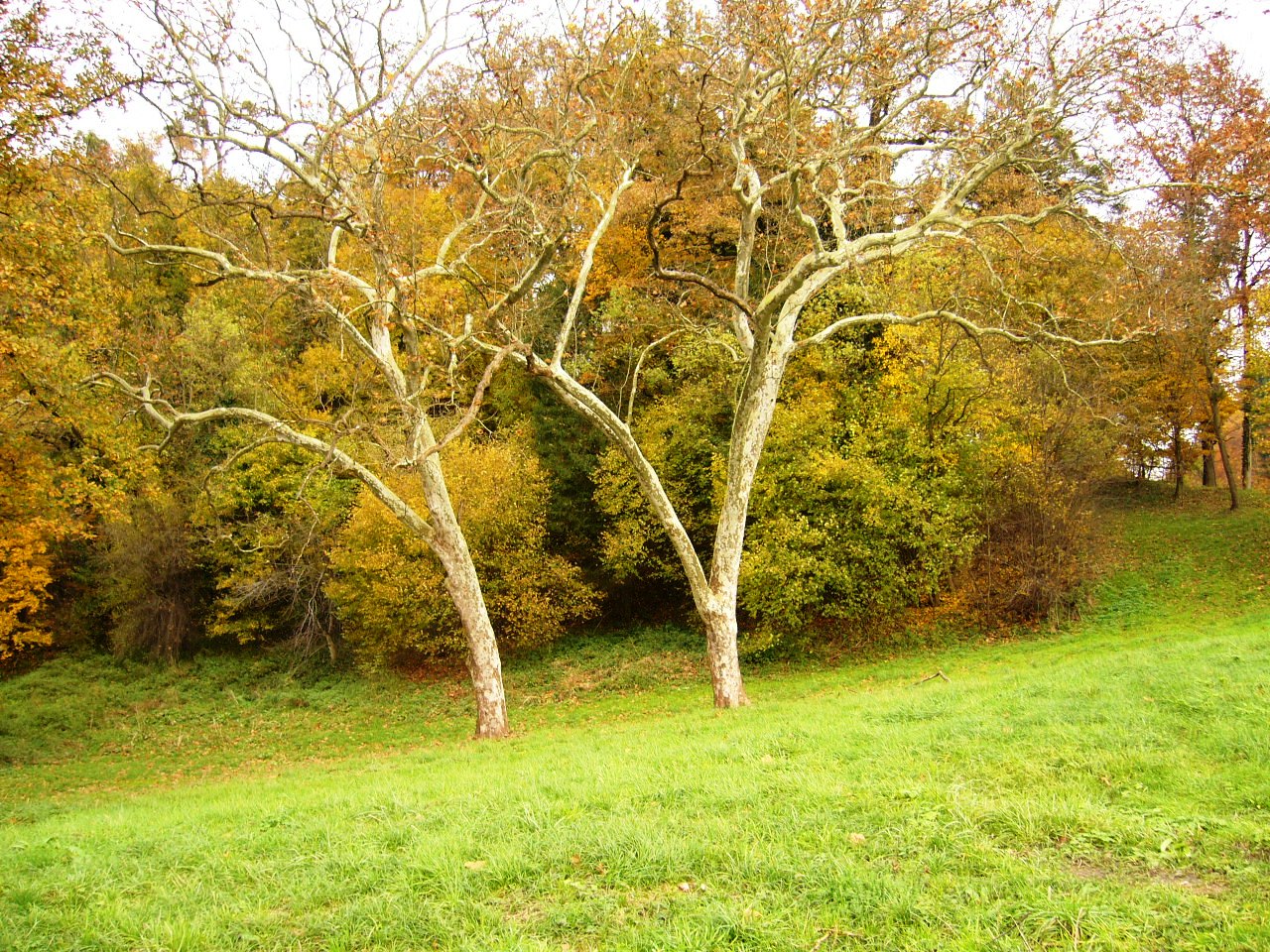 MHK 2014.: putna  radionica
 Fotografiraj LJUBAV
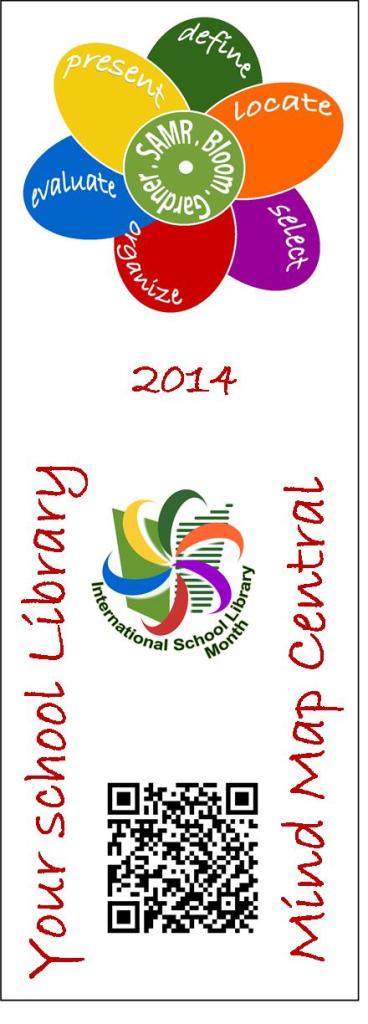 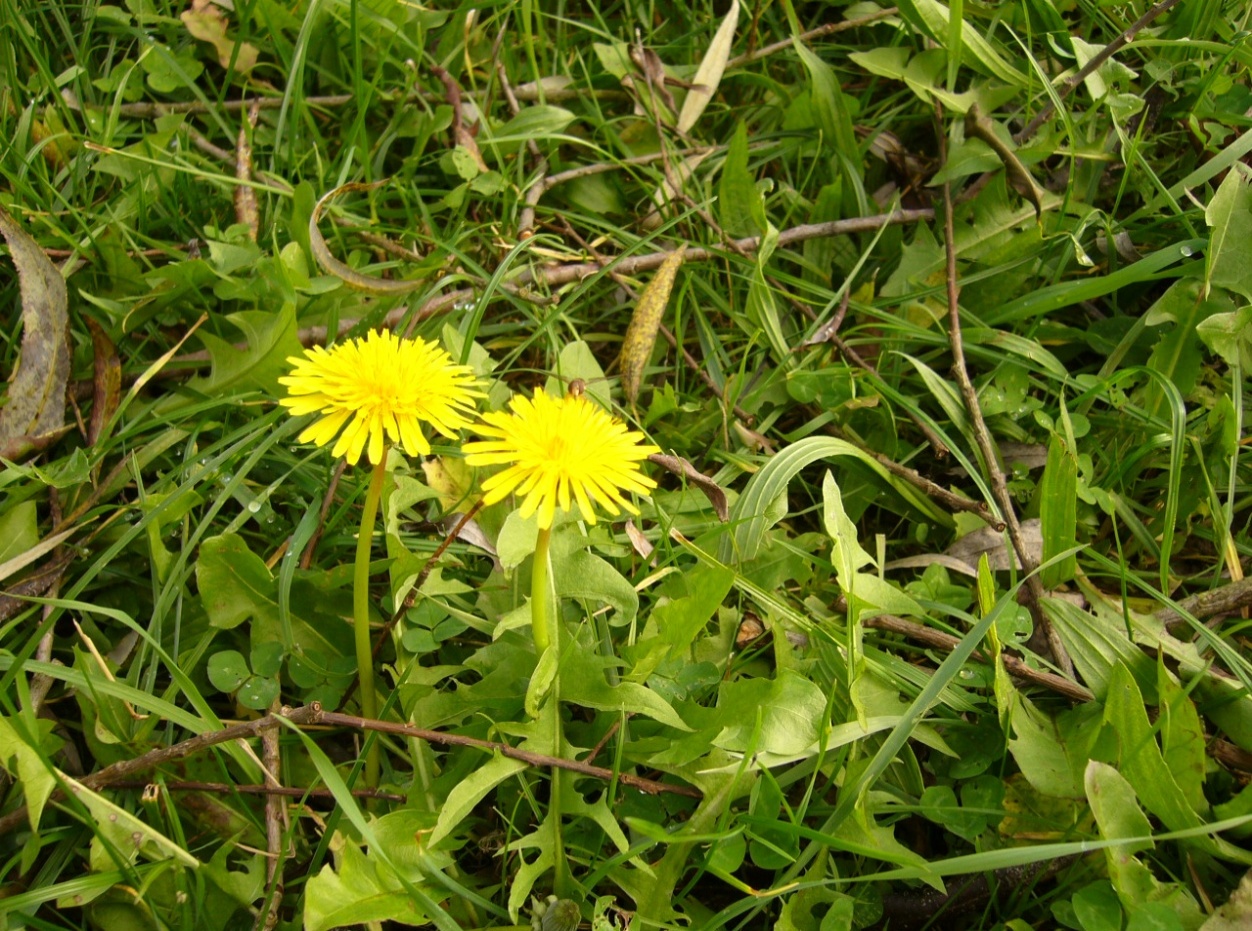 platane na dlanu jesenske igre boja
toplim suncem preplavljeni par u studenome
Radionice u MHK 2014.
Poetska terapija
 tekst misaone i ljubavne pjesme nas oplemenjuje i razvija
Ljubav
je to sve
 o vrstama ljubavi, prepoznavanje ljubavi - plakat
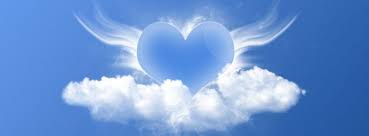 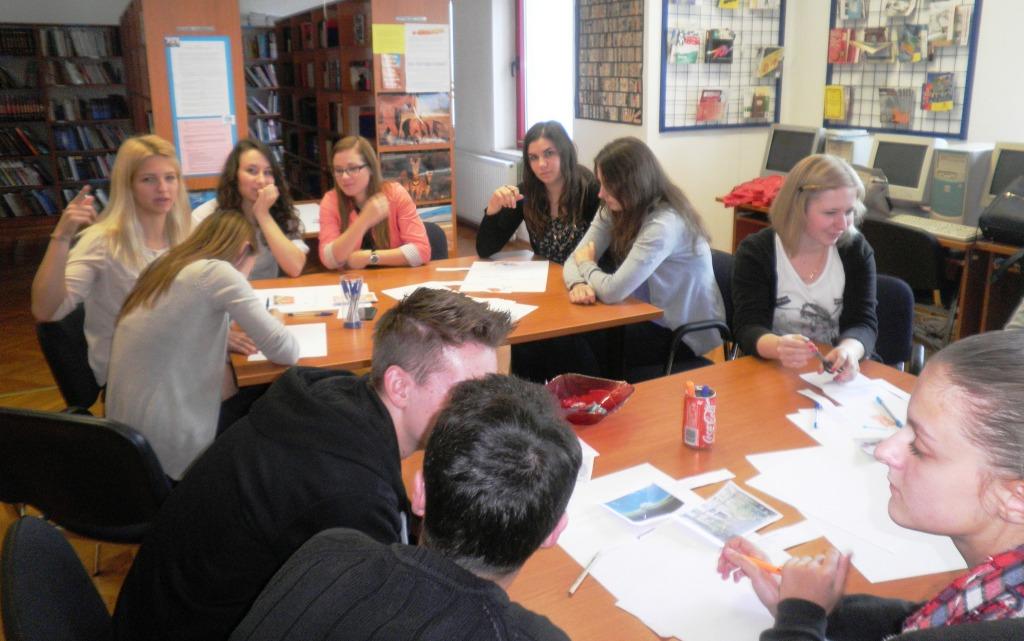 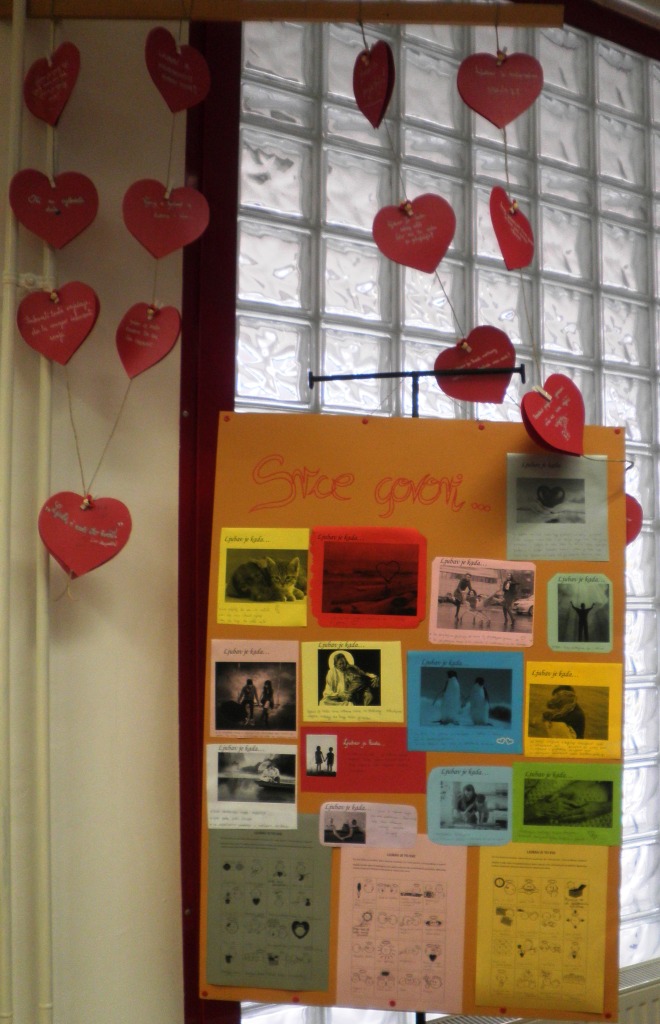 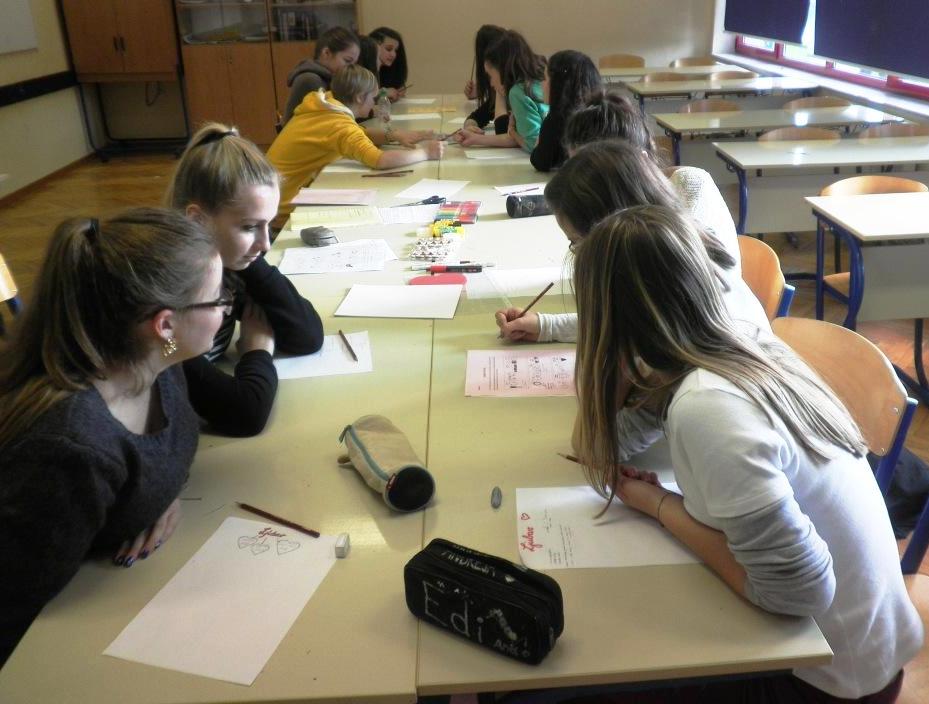 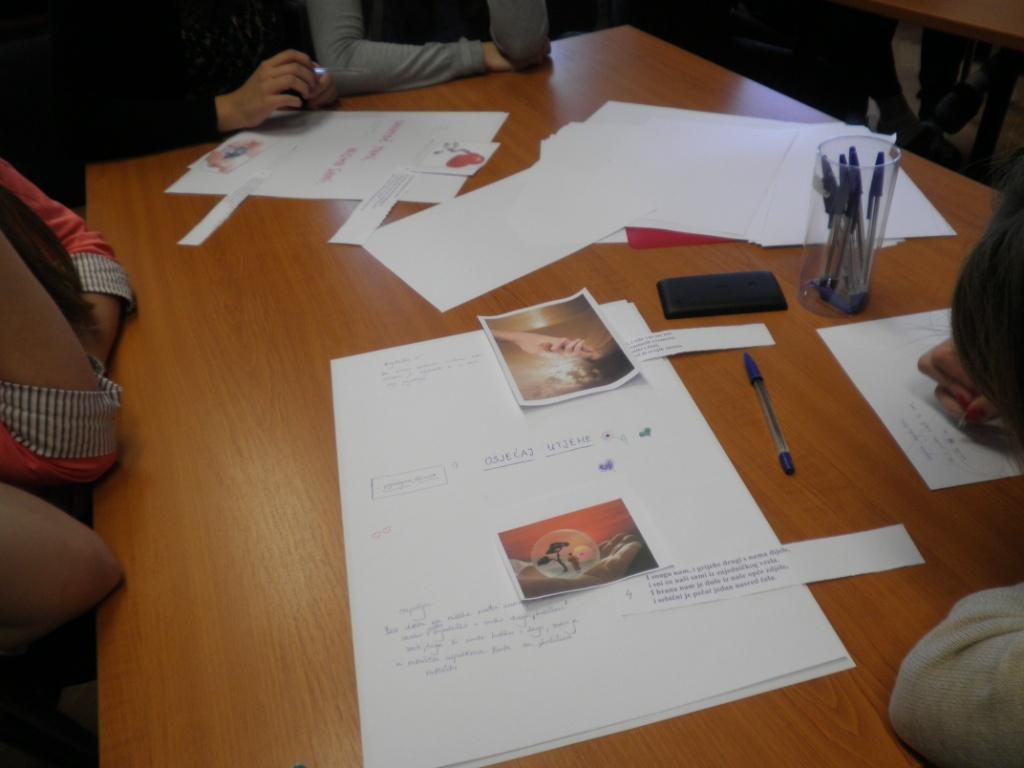 Slike  i rezultati 2 radionica o Ljubavi
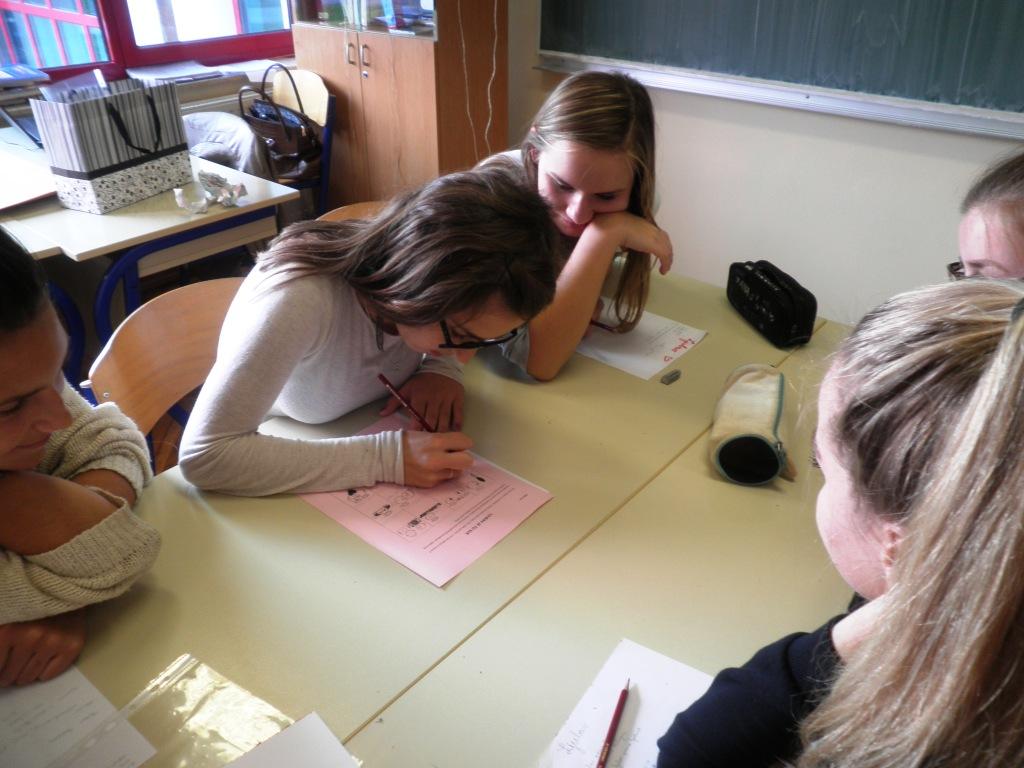 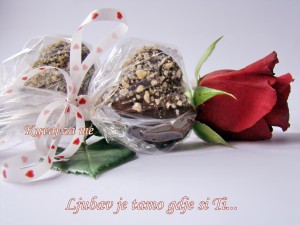 Radionica poetske terapije,29. listopada 2014.
Gošća učenica – pjesnikinja 
Sara Pondeljak
zbirka njenih pjesma Sanjarima
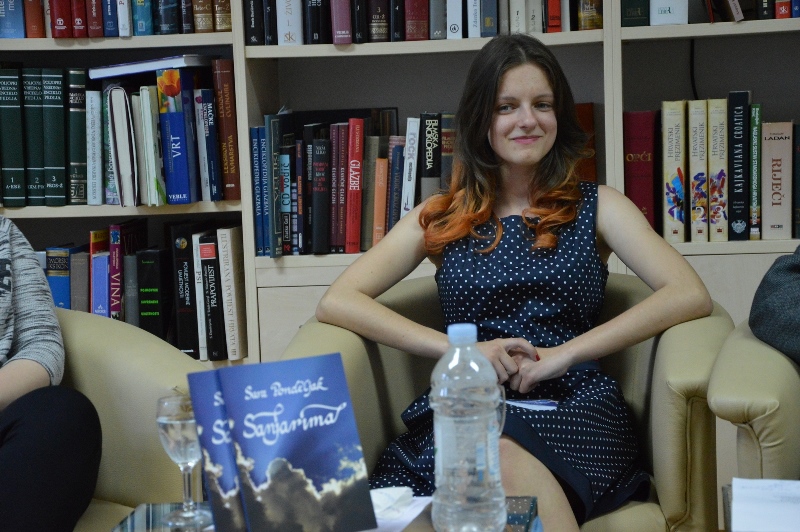 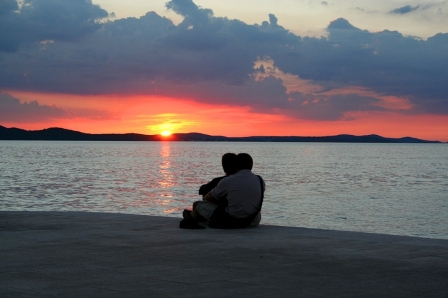 U 2. dijelu (radionici poetske terapije) pod vodstvom prof. Bernarde Šeligo (knjižničarke) promišljali smo o ključnim riječima iz Sarinih pjesama te napravili grupne pjesme. Na kraju je Sara pročitala (otkrila) iz koje njene pjesme su riječi kojima je pojedina grupa "radila na sebi".
Likovna grupa pod vodstvom prof. Tihane Masnjak izradila je plakate uz  Sarine pjesme.
Sara Pondeljak: DJECA  LJUBAVI

Zasviraj posljednju notu, 
onu laku, nježnu,
veseli se proteklom životu, 
proklinjimo sudbinu neizbježnu.

Suzama tiho kroz mrak 
Pa sve do visokog mjeseca,
Plovimo kroz modri zrak,
Mi ljubavi jedne djeca.
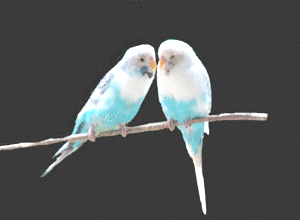 Pjesme nastale na radionici
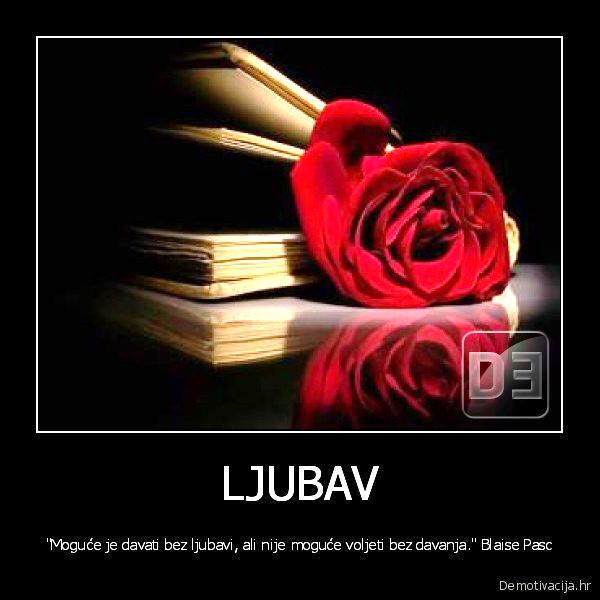 Tišina 

Tišina, što reći?
Kao zimi gusta trava.
U sobi pored tople peći.
Tišina, spava. 
Inje, što reći?
Inje je na grani.
Snijeg je vani sve veći i veći. 
Pjesma nam je u banani.
Odlazak 

Lišće šušti.
Čuje se tužan pjev ptica s grane.
Samoća boli. 
Noć.
Leden vjetar  slama niti sreće
Otišla je.
I, vratit se neće…
Pronašla je novu adresu.
Duša joj živi u rajskome plesu.
Srušiti se…

Srušiti se u utopiju ljubavi
Živimo za sklad u životu
Želimo ostvarenje sna u sreći.
Gradimo branu neprijateljstva.
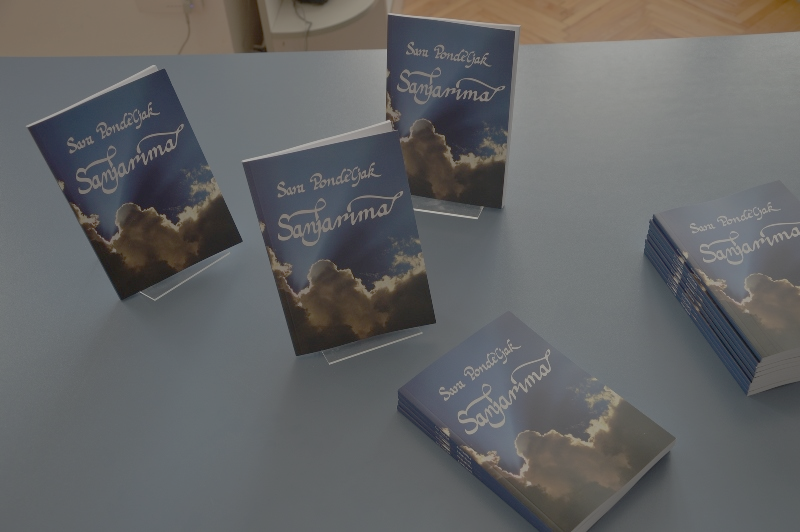 G ∞ G

Leti galeb u dalek kraj, 
Došao je 1. Maj.
Galeb je vrlo sretan, 
Jer je naučio formulu za metan:
Kemija mu je jača strana, 
Hrvatski jezik mu je mana.
On znade reći samo grak-grak
U tili čas utekne mu plijen svak.
Sjedio je gmaz na kamenu, 
Nosio smolu na ramenu.
U pjesmi ovoj slobode ima
Kao i puno rima.
Voljenom čovjeku

Sviraj,prijatelju, voljenom čovjeku,
Sviraj mu moju pjesmu da plačem,
Sviraj mu da čuje kako jecam jadno,
Jer Njega mi nema, njega mi nema.
 
Veseli se, prijatelju, svakom novom buđenju,
Veseli se Bogu i ljubavi koja ti se pruža
Veseli se svakom uzdahu,
Nemoj, kao ja, tužan klonuti.
 
Zaplovi beskrajnim oceanima života, 
Zaplovi valovima ljubavi, ne daj se,
Zaplovi svojom barkom drvenom, 
Zaplovi prijatelju, uživaj u životu….
Čokolada, zdravlje i…ŠTO SAD LJUBAV IMA S TIM
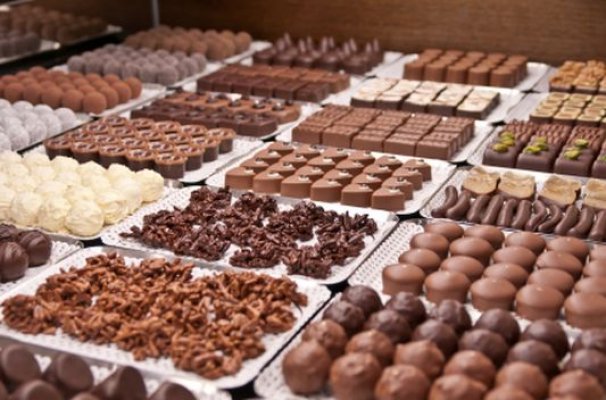 POZIVAMO
sve ljubitelje ČOKOLADE
da se informiraju o postanku, proizvodnji, sastojcima i vrstama čokolade
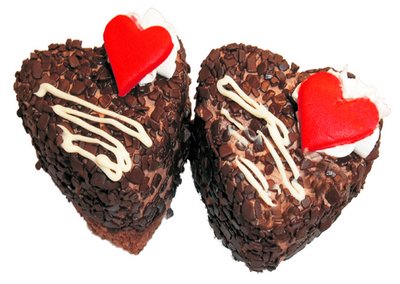 Postoji tamna čokolada
 koja je najzdravija i najbolja, 
A postoji i tamna strana Ljubavi koja je gorka i neželjena.
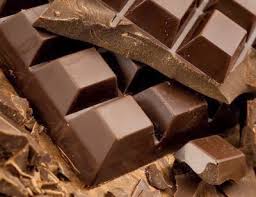 Luko Paljetak: U svakom slučaju te volim

Volim te uvijek, i kada sanjaš,Kad ne pišeš mi, kad te nema,Kada od mene stalno se sklanjaš,Volim te kad si posve nijema,Kad šutiš poput ribe baš,Volim te, ne znam kako da odolim,U svakom slučaju te volim.
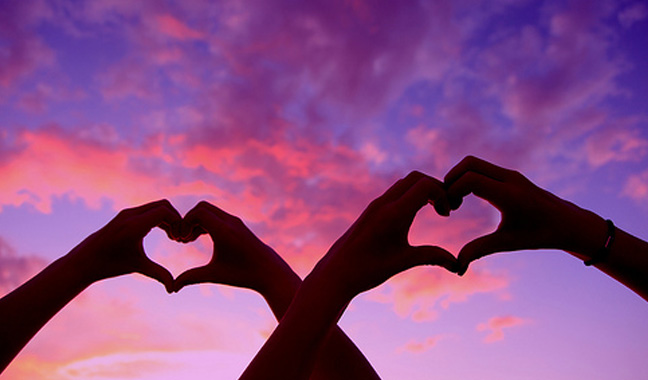 Igramo se stihovima
Vježbamo ekspresiju zvuka i govorne vrednote izgovarajući ljubavne izreke i stihove o ljubavi
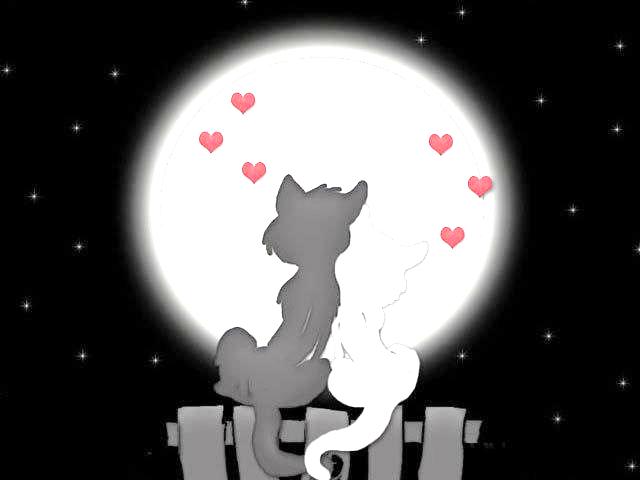 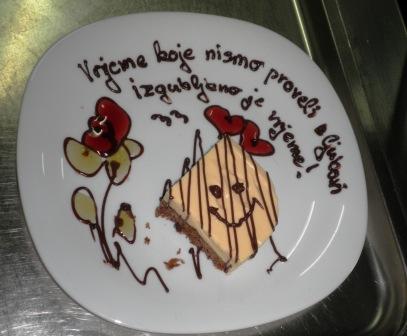 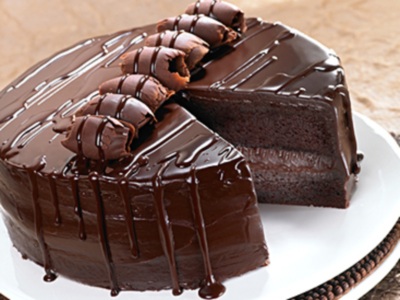 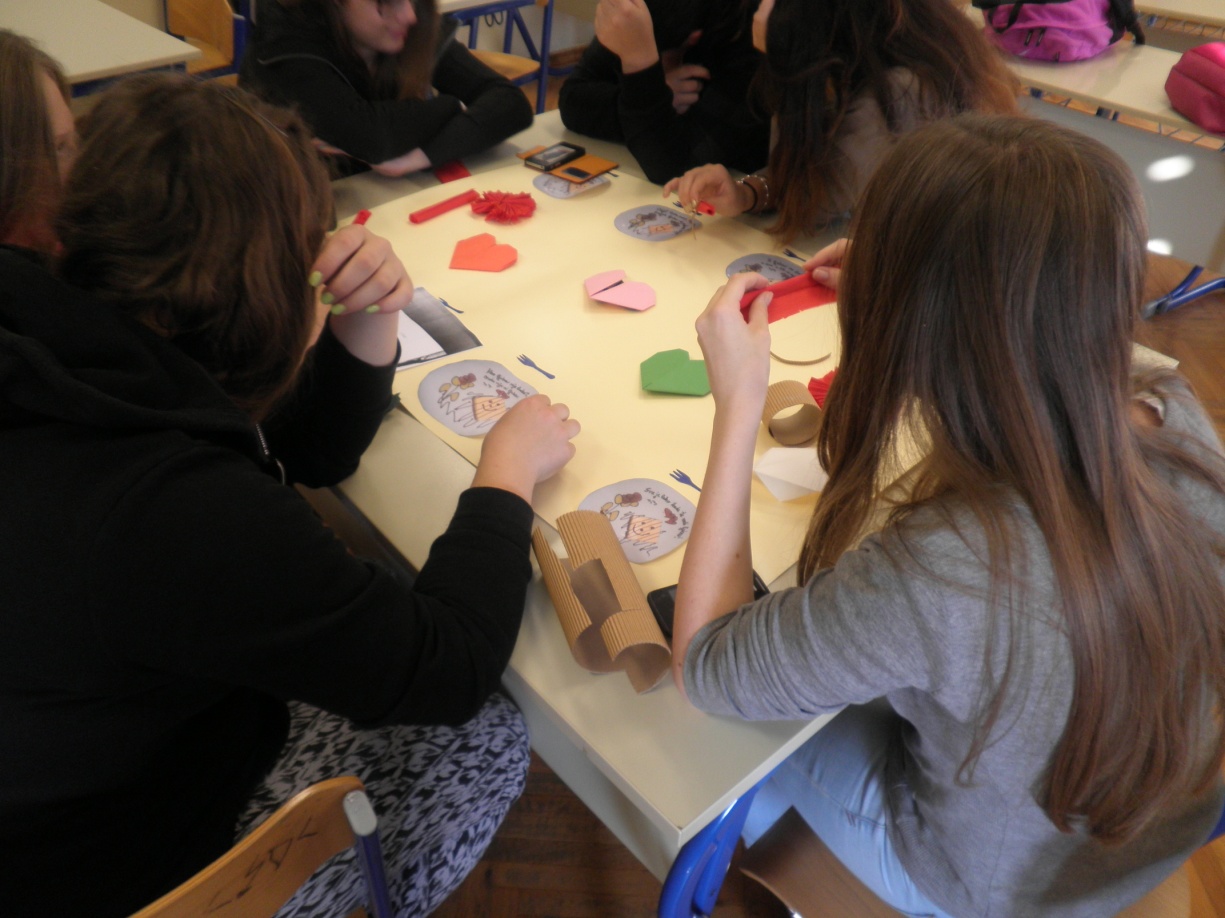 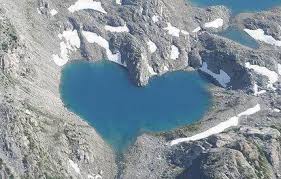 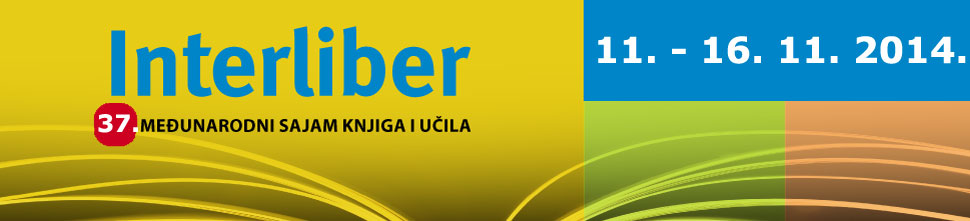 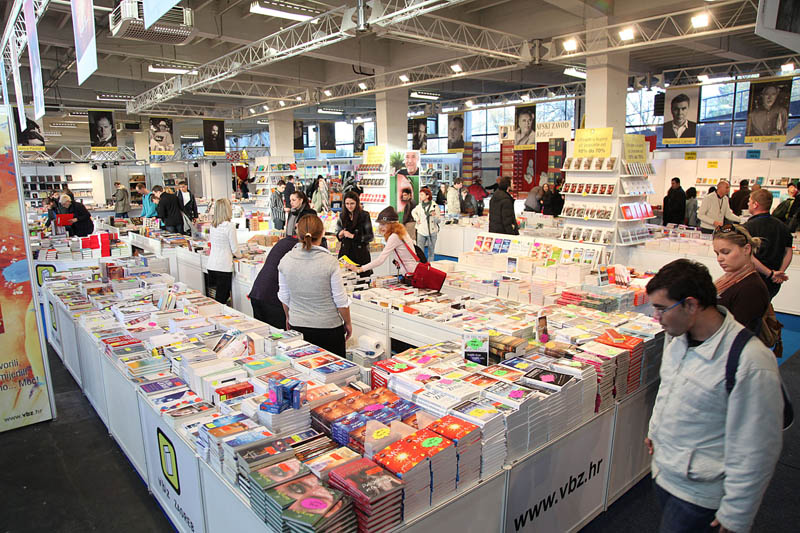 Knjige po niskim cijenama
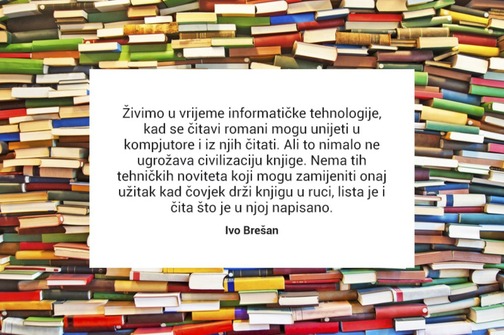 Promocije, okrugli stolovi
Projekti, susreti
 s piscima
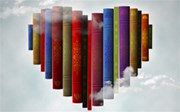 Čitajmo pod zvijezdama
Tulum s(l)ova
Čitateljski klub
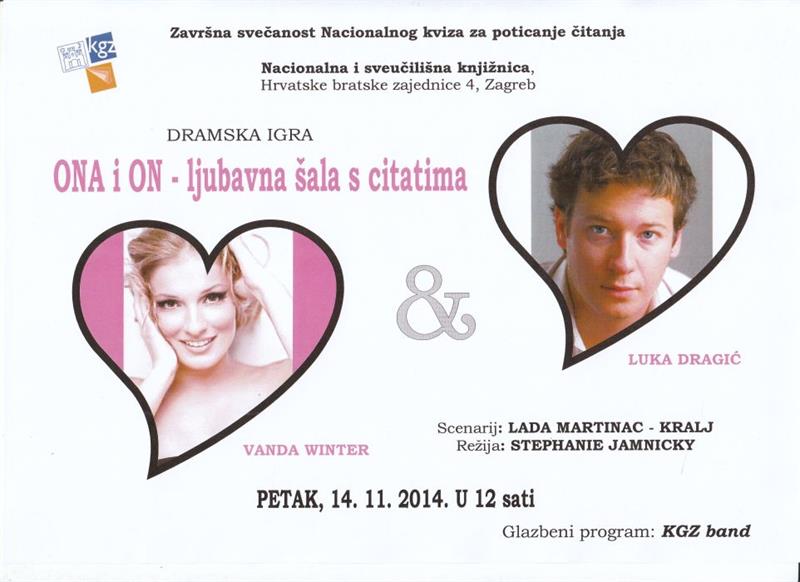 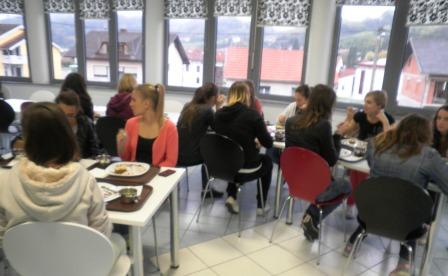 O čitanju – zašto i kako
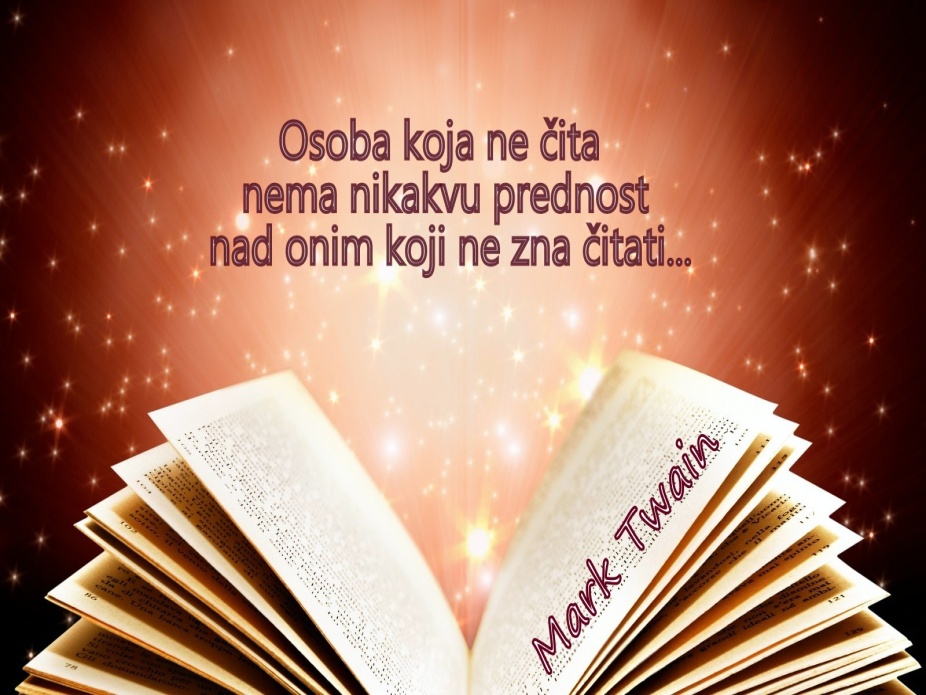 Victor Hugo 

"Knjiga je u cijelosti put od zla k dobrome, od krivice k pravdi, od pogrešnoga k istinitome, od noći ka danu."
Voltaire 
"Imao sam u životu samo jednog pravog i iskrenog prijatelja: knjigu."
pripremila prof. Bernarda Šeligoknjižničarka SŠ Pregrada
Hvala na pažnji